Презентация на тему:«Домашние животные и их детёныши »
Подготовили: воспитатель            Харитонова О.П.
Доронина Т.В.
Цель:
Познакомить детей с домашними животными и их                  детёнышами с применением форм малого фольклора
Задачи:
Формировать у детей элементарные представления о домашних животных и их детёнышах;
Развивать связанную речь, обогащать словарь детей;
Воспитывать любовь, бережное отношение к домашним животным ,желание  заботиться о них.
Как у нашего кота
Шубка очень хороша,
Как у котика усы
Удивительной красы,
Глаза смелые,
Зубки белые.
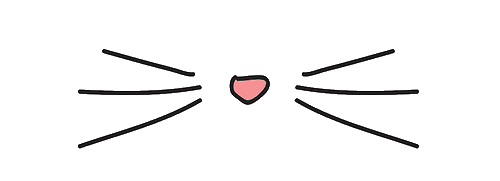 Котёнок
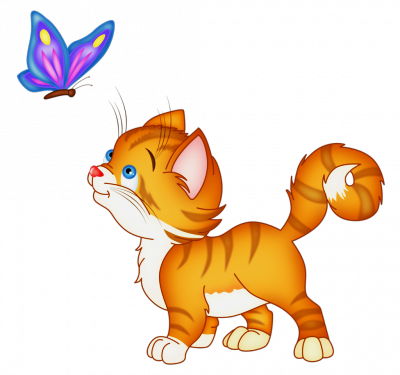 Кошка
Мой щенок игривый,Милый и красивый.Лапу первым подает,Никогда не предает!
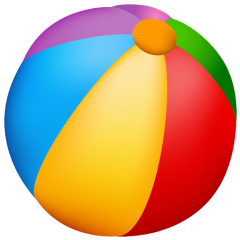 Щенок
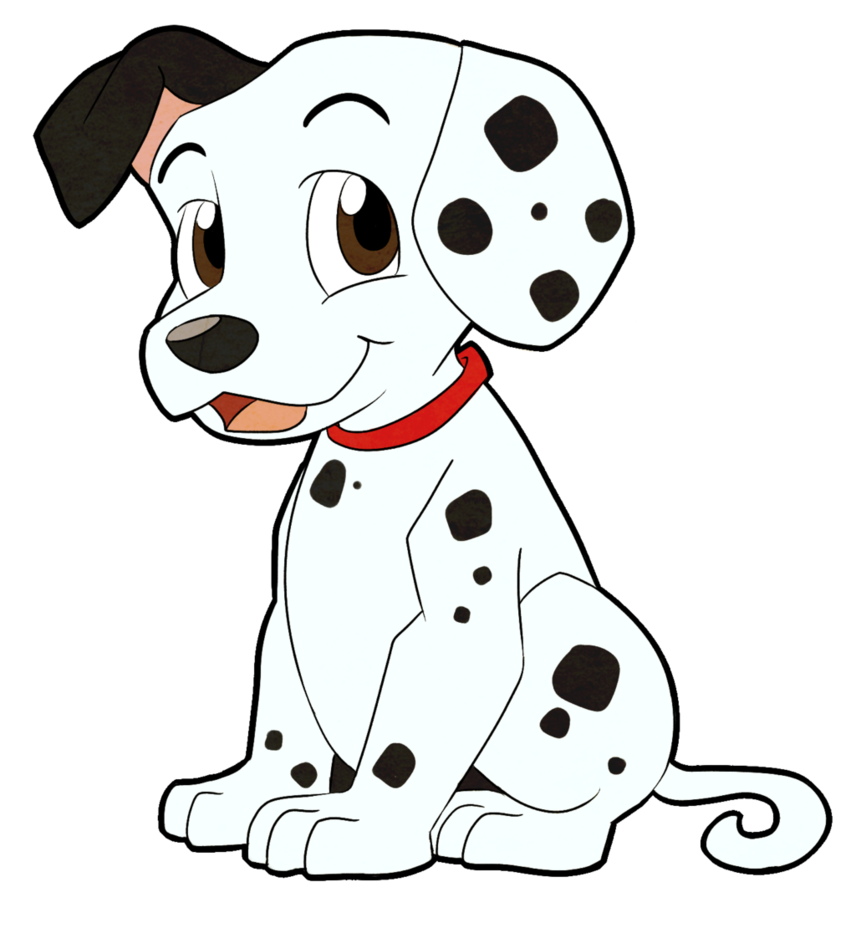 Собака
Эта рыжая короване сказала нам ни словаНе сказала даже «Му»Не понятно почему.
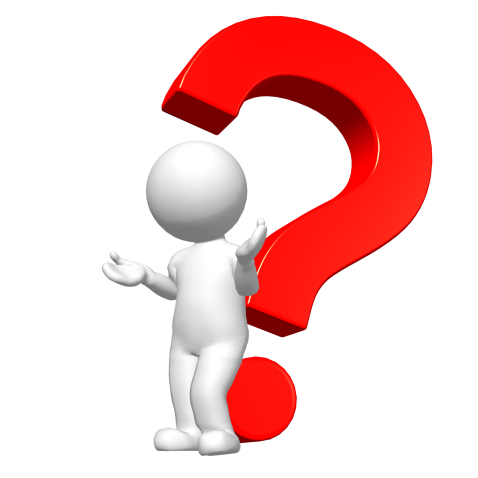 Корова
Телёнок
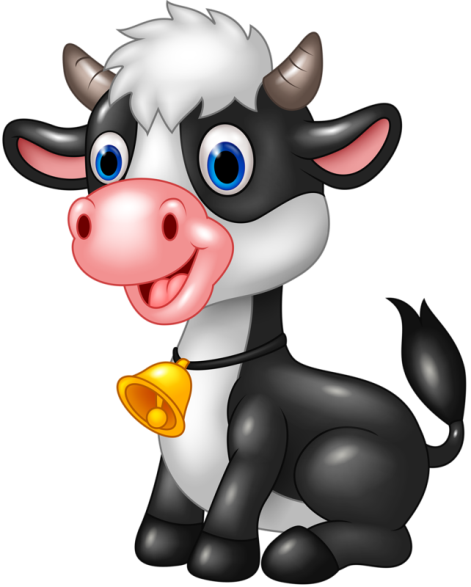 Пятачок умоет в лужеИ торопится на ужин,Отрубей я ей сварю,Скажет мне она: 
ХРЮ-ХРЮ!
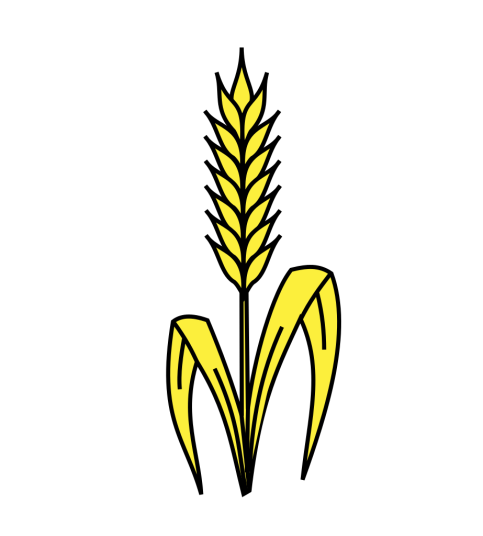 Свинья
Поросёнок
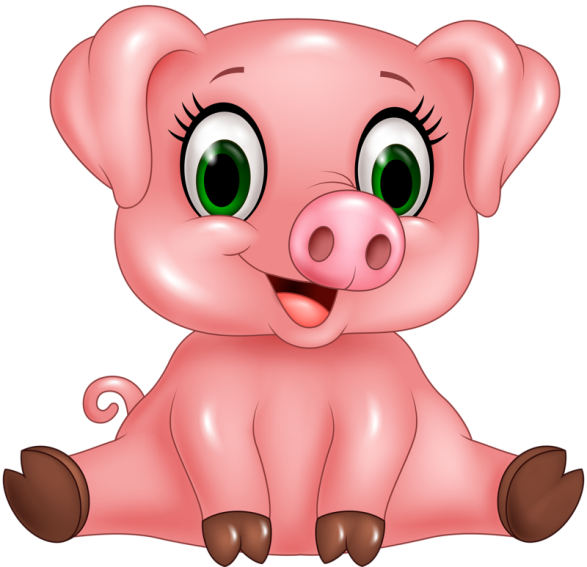 Гоп! Гоп! Конь живой,И с хвостом, и с гривой.Он качает головой,Вот какой красивый!
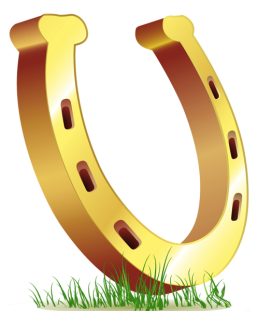 Лошадь
Жеребёнок
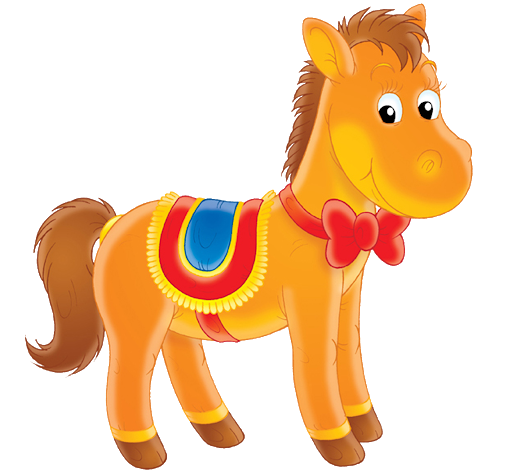 У козы-то у рогатой
Дома малые козлята 
Весело по лавкам скачут,
Не балуются, не плачут 
Мама из лису придет ,
Молочка им принесет
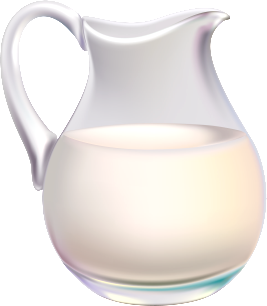 Коза
Козлёнок
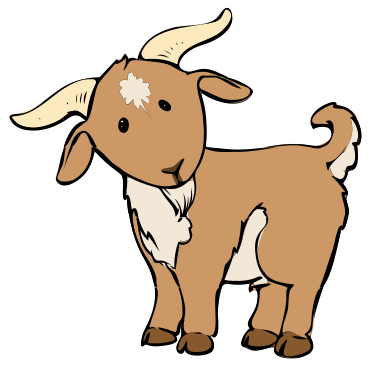 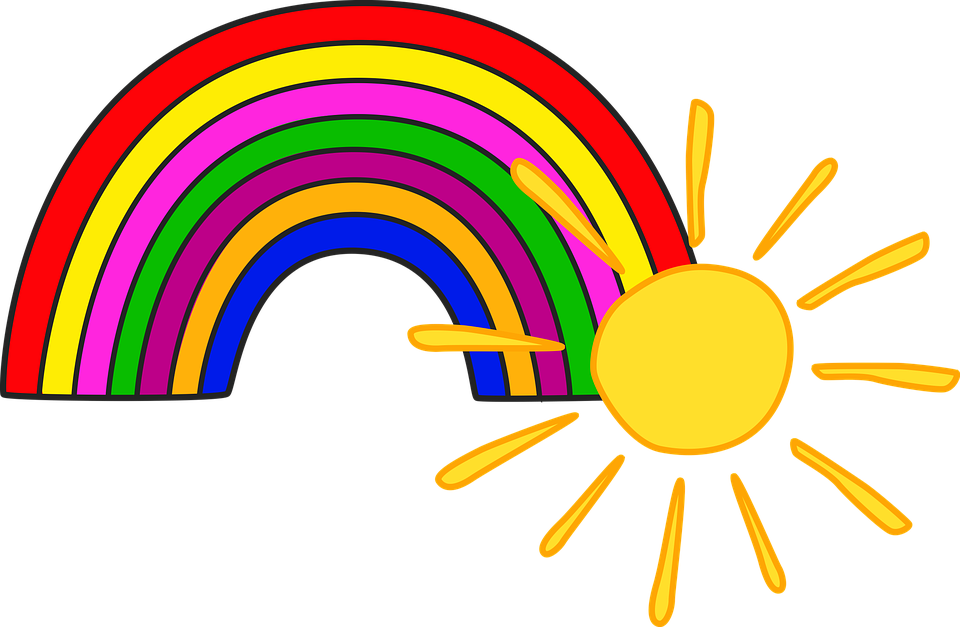 Спасибо за внимание!
Хорошего дня!